KÕt nèi tri thøc víi cuéc sèng
TIÕNG VIÖT 
1
Bµi
ach  eâch  ich
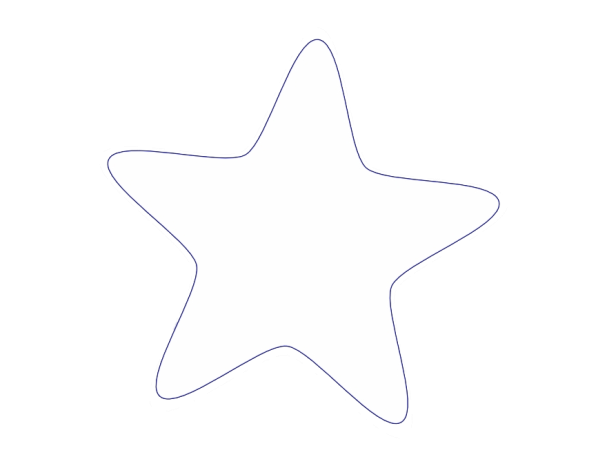 58
TIẾT 1
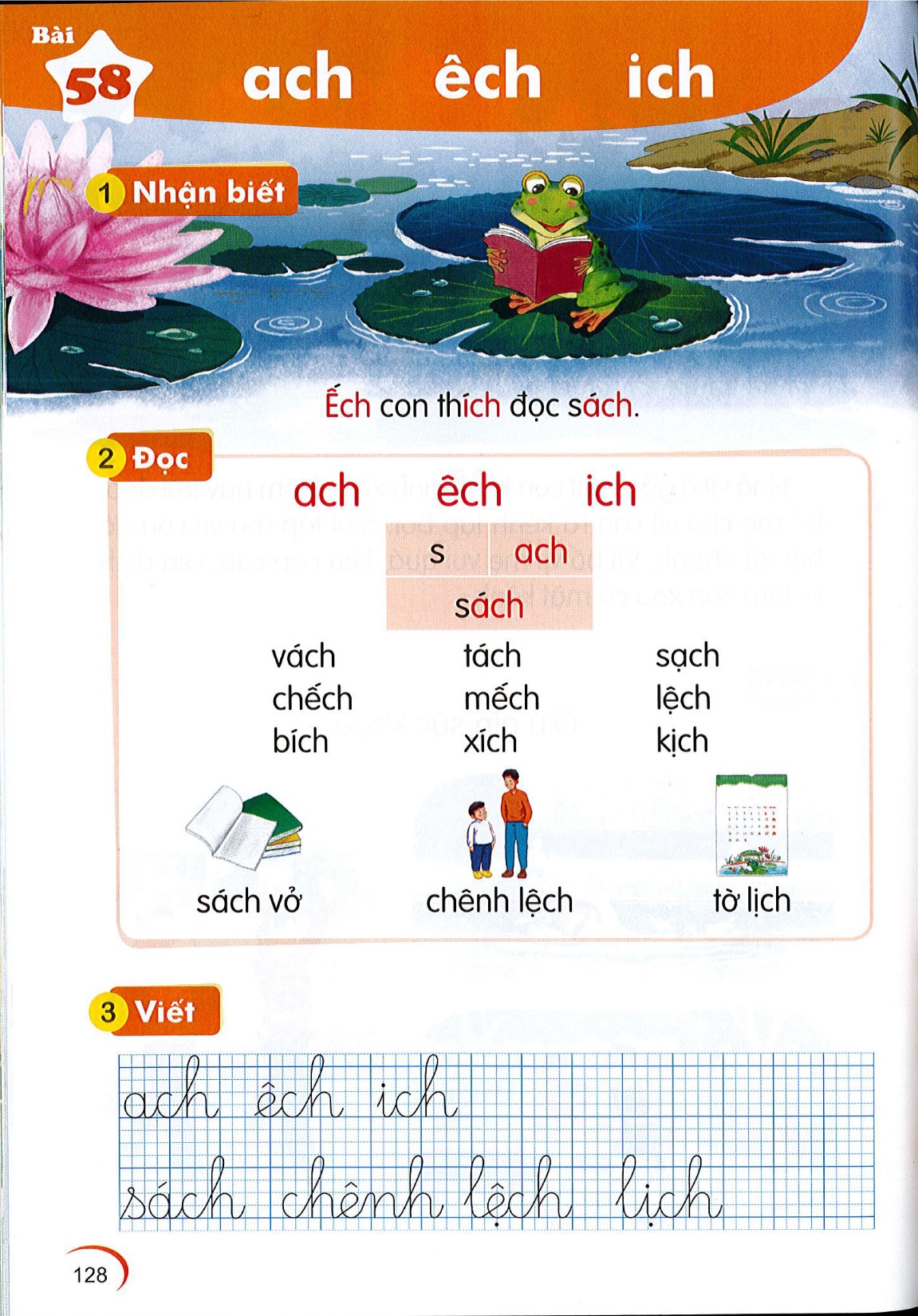 1
Nhận biết
EÁch con thích ñoïc saùch
2
Đọc
ich
ach
eâch
s
ach
sach
Ù
Mình cùng thi tài!
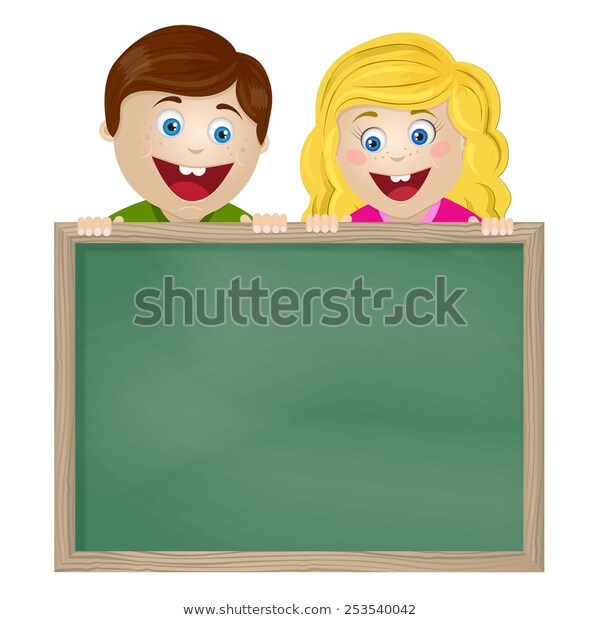 Taïo tieáng môùi coù vaàn ach, eâch, ich
Mình cùng thi tài!
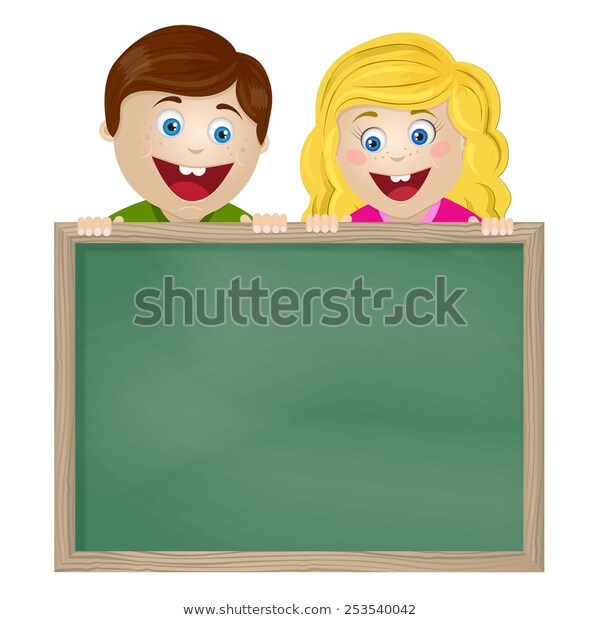 Taïo tieáng môùi coù vaàn ach, eâch, ich
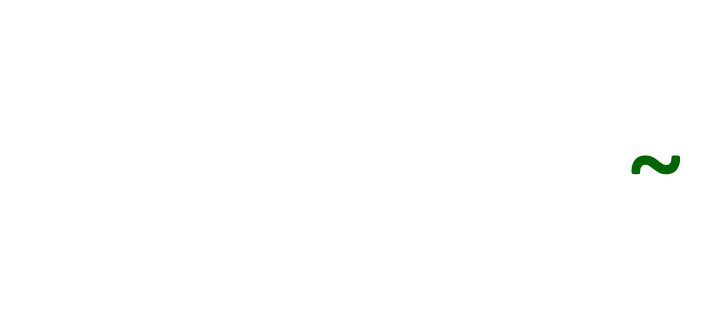 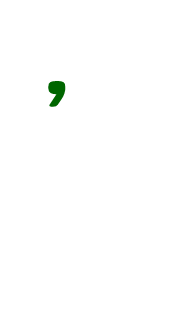 saïch
saïch
s
M:
ach
2
Đọc
vaùch         taùch          saïch
cheách       veách         leäch
bích          xích           kòch
2
Đọc
ich
ach
eâch
s
ach
sach
Ù
vaùch         taùch          saïch
cheách       veách         leäch
bích          xích           kòch
thư gi·n nhÐ!
Nèi ch÷ víi h×nh
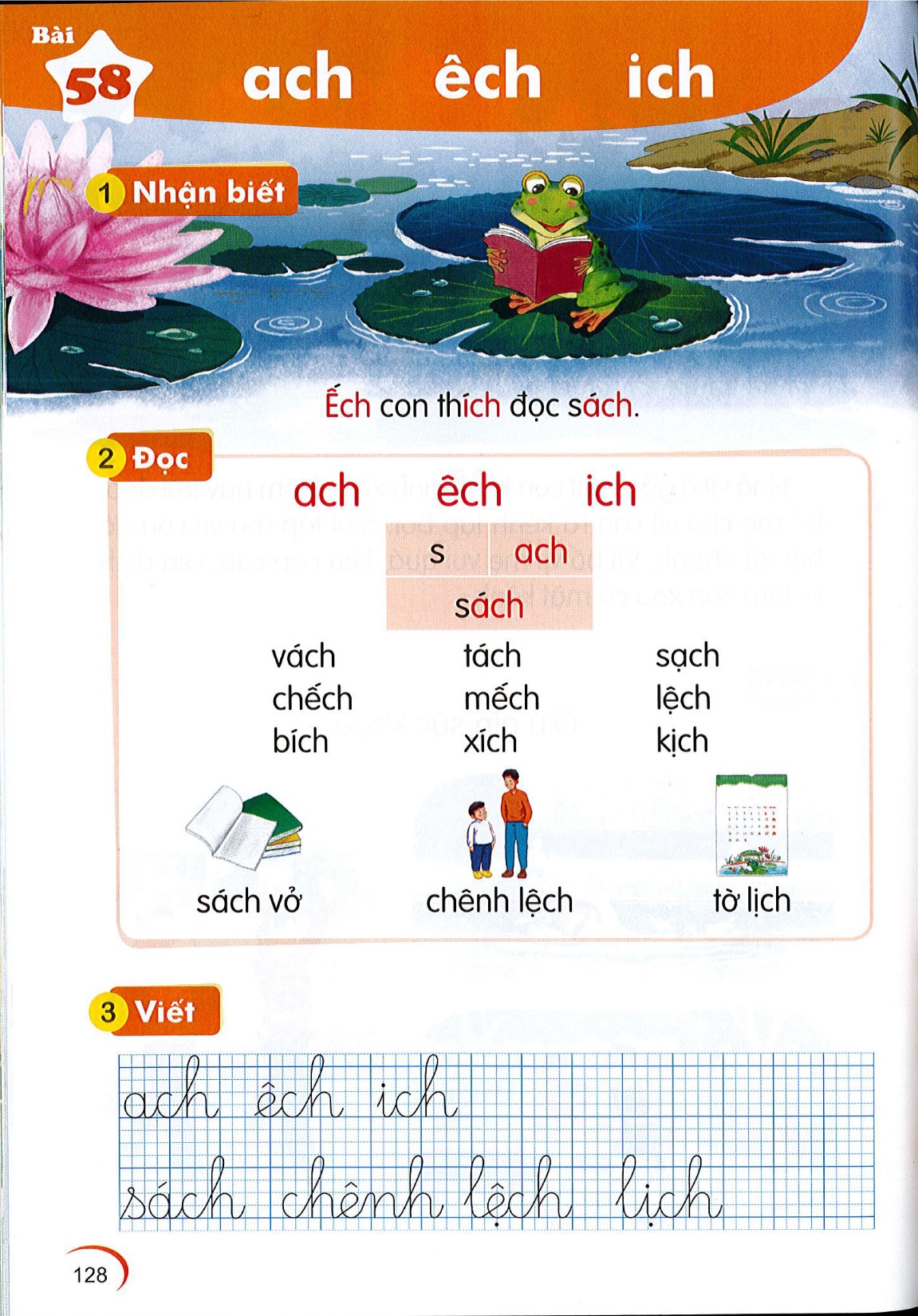 saùch vôû
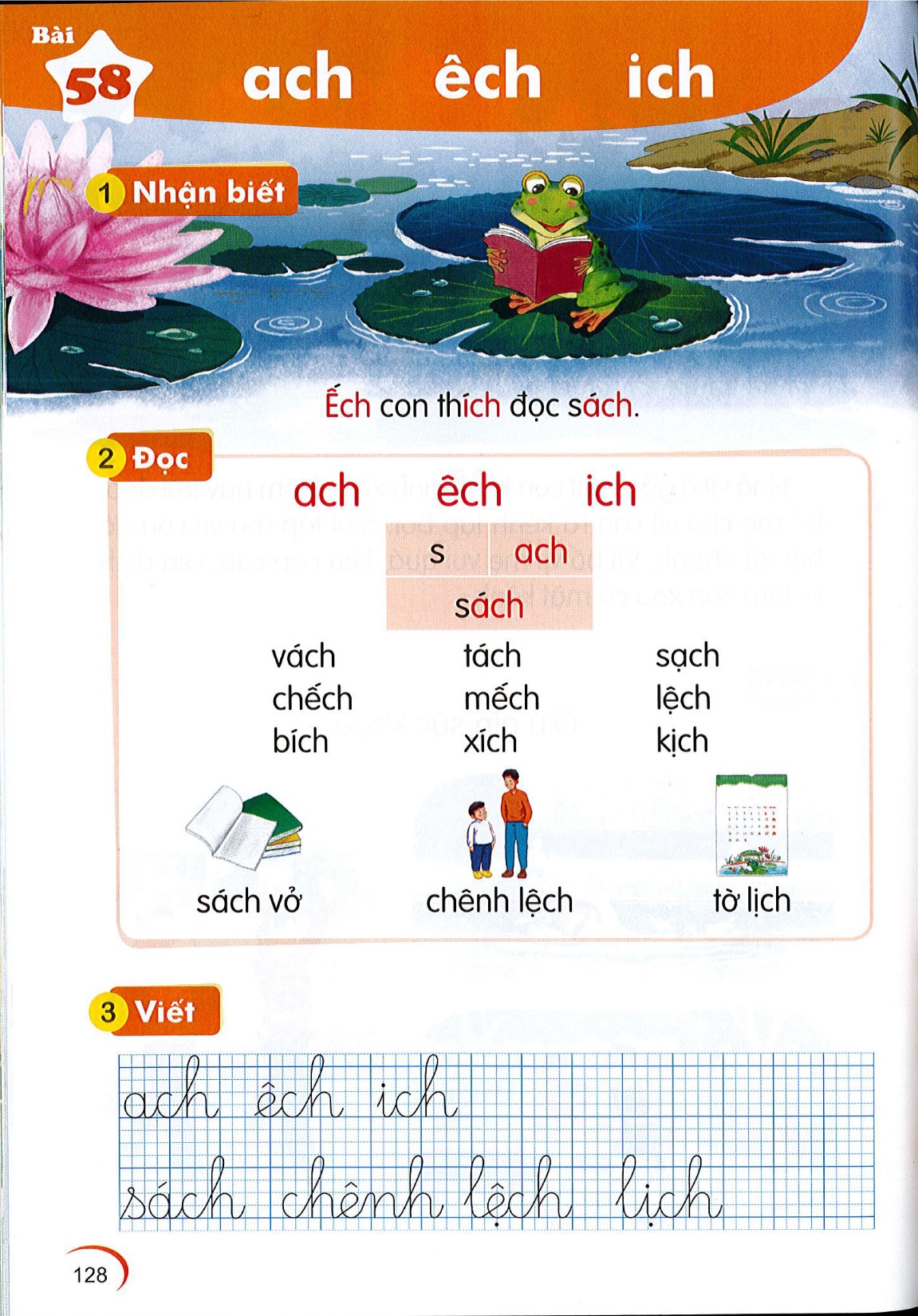 tôø lòch
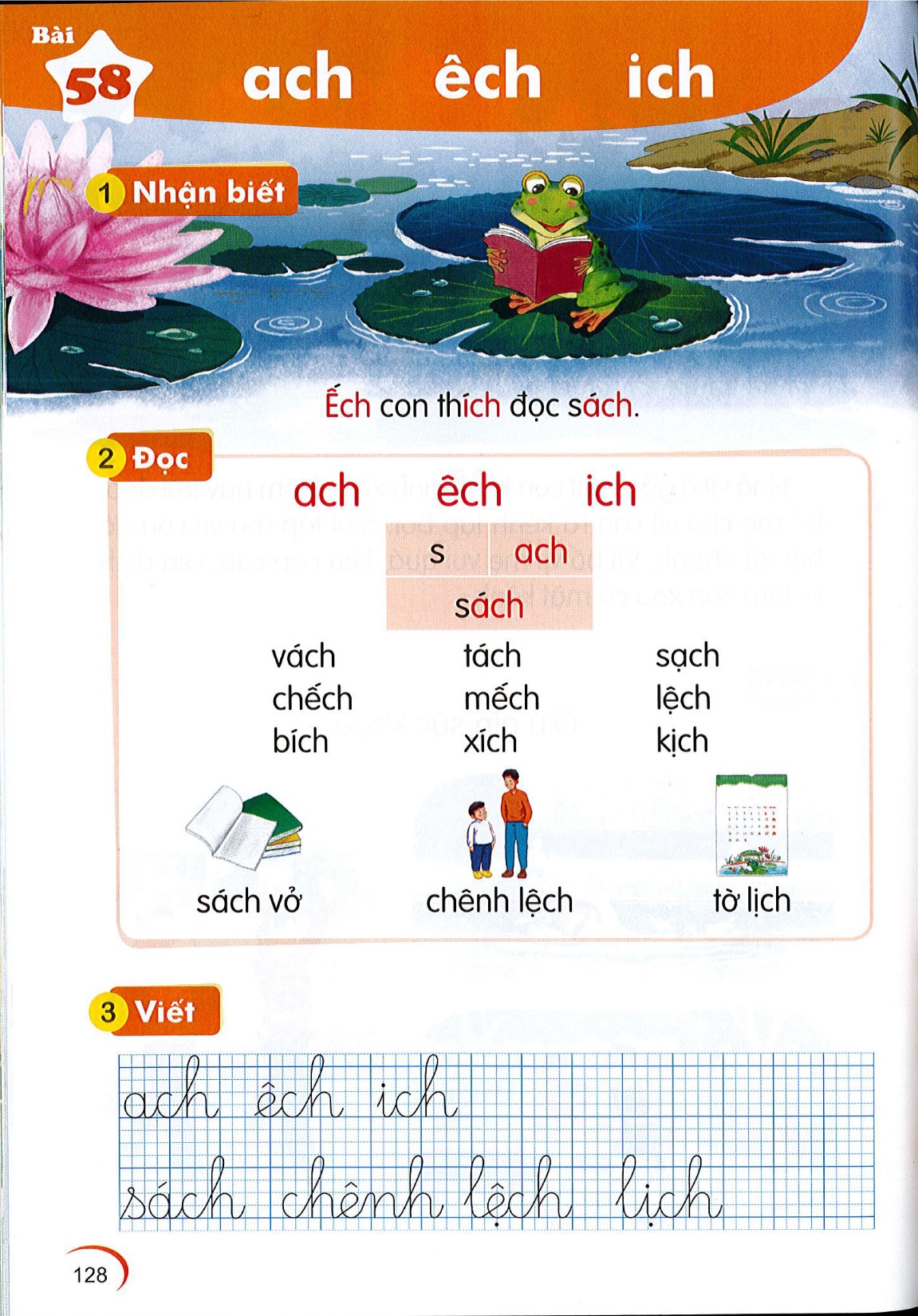 cheânh leäch
2
Đọc
ich
ach
eâch
s
ach
sach
Ù
vaùch         taùch          saïch
cheách       veách         leäch
bích          xích           kòch
2
Đọc
ich
ach
eâch
s
ach
sach
Ù
vaùch         taùch          saïch
cheách       veách         leäch
bích          xích           kòch
saùch vôû      cheânh leäch      tôø lòch
3
Viết bảng
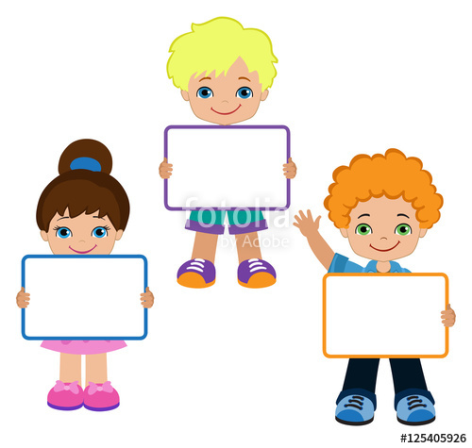 łε
aε
Łε
3
Viết
3
Viết
3
Viết
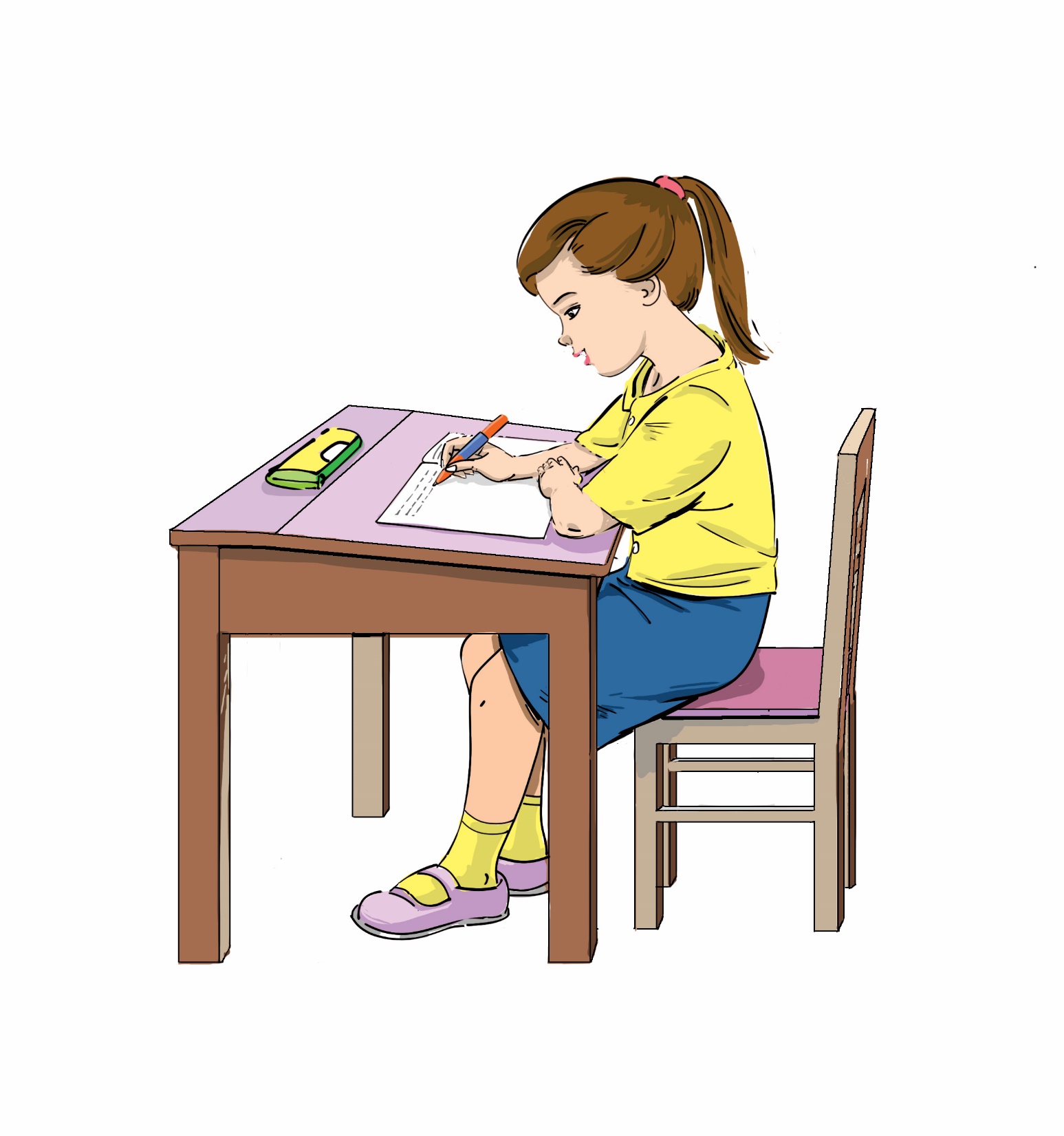 3
Viết
Bµi
ach  eâch  ich
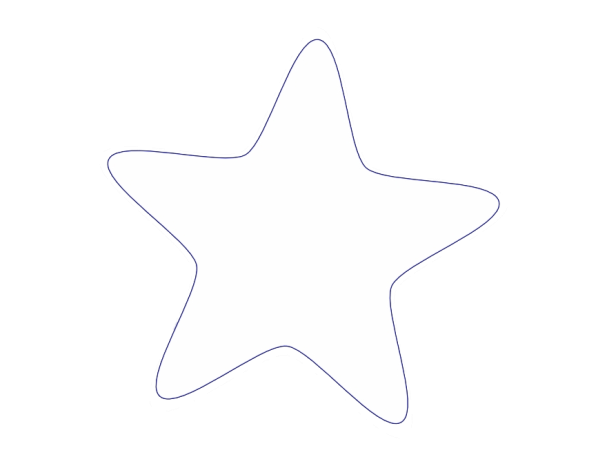 58
TIẾT 2
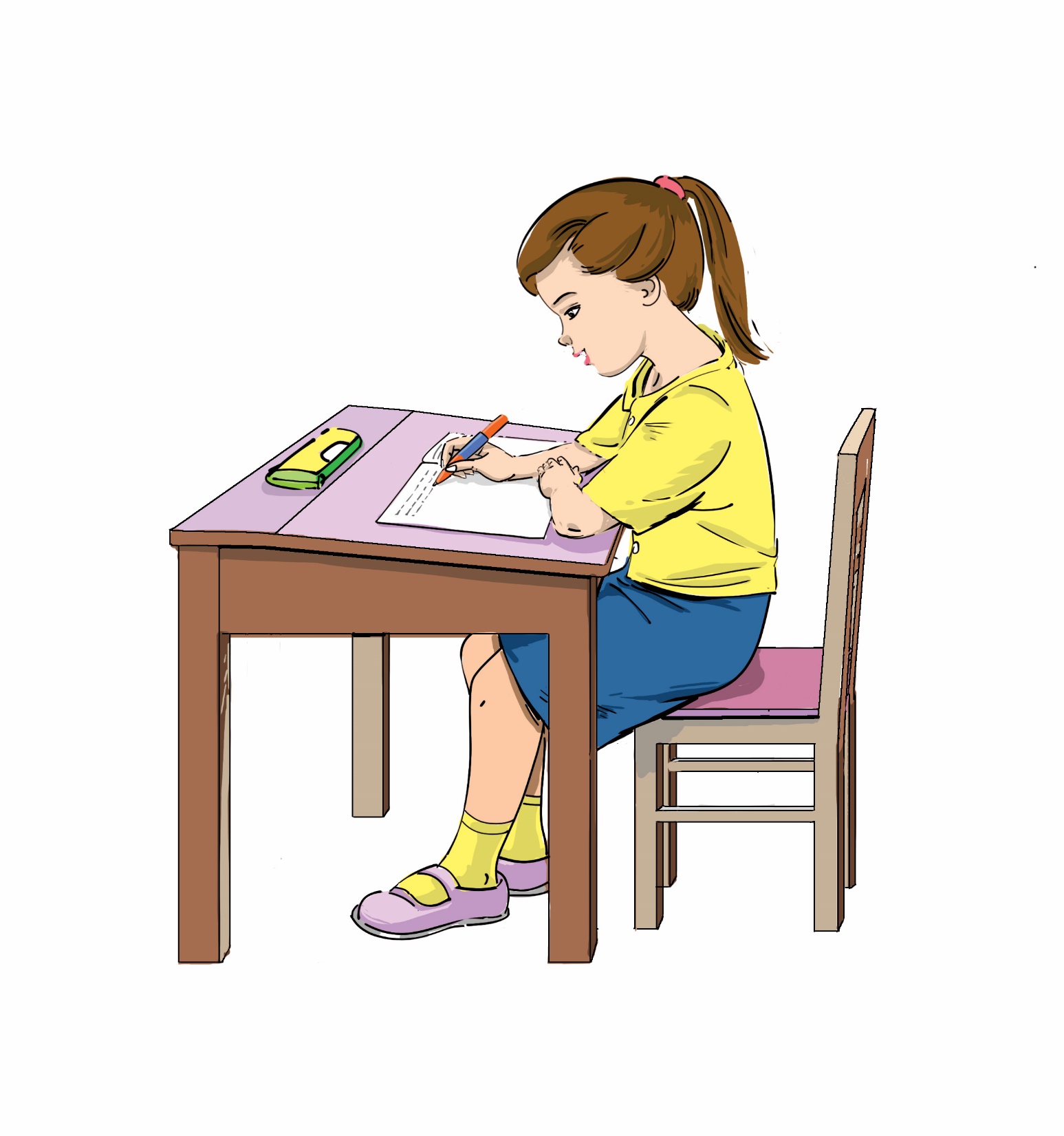 3
Viết
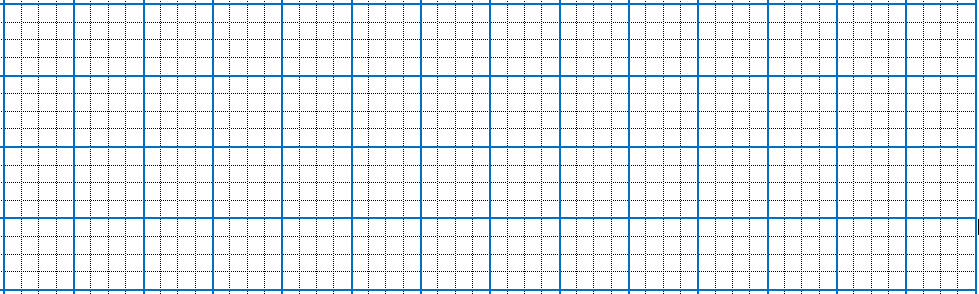 łε
Łε
aε
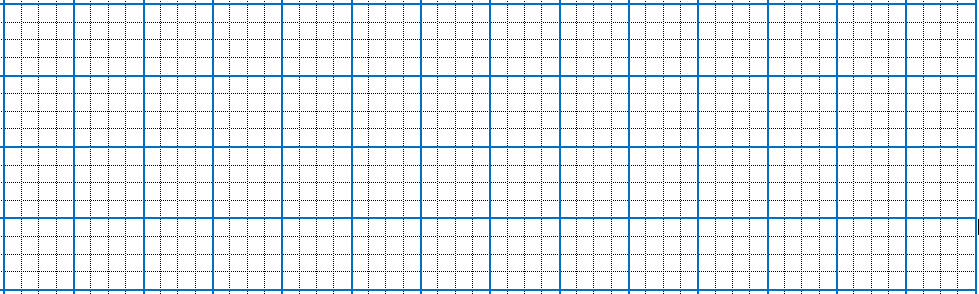 Ȥáε
ẚịε
Έêζ Δʸε
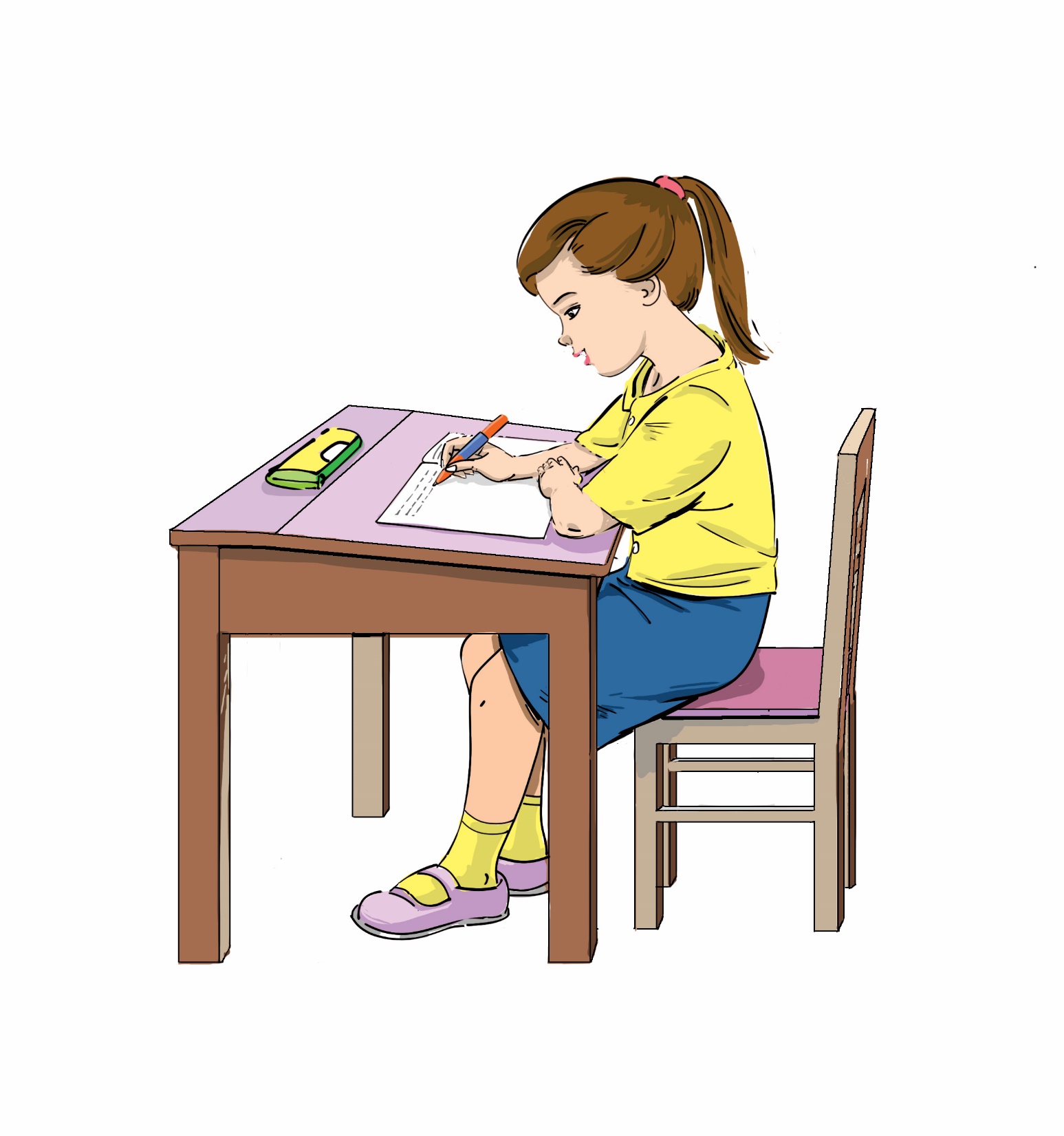 3
Viết
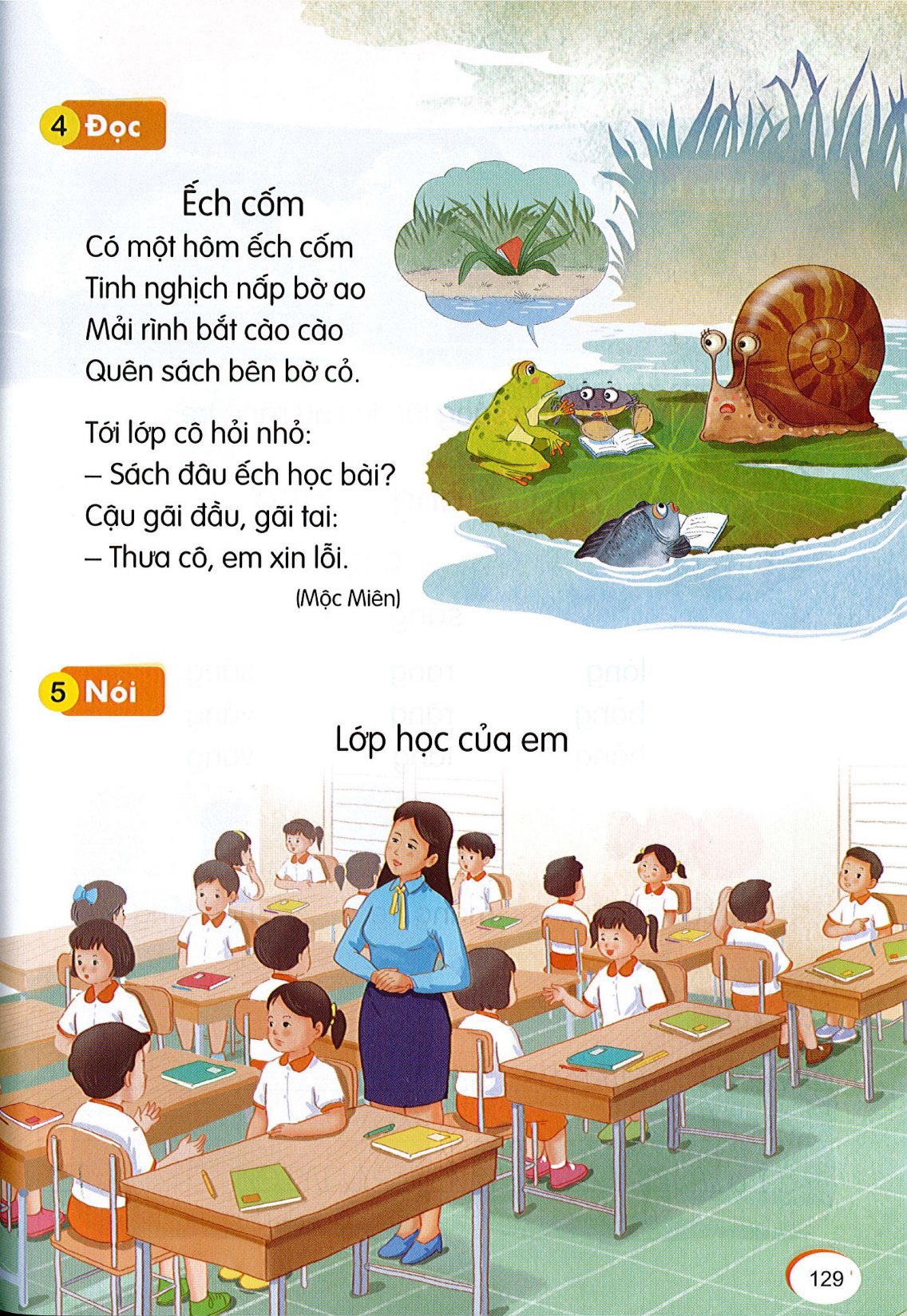 4
Đọc
EÁch coám
Coù moät hoâm eách coám
Tinh nghòch naáp bôø ao
Maûi rình baét caøo caøo
Queân saùch beân bôø coû.

Tôùi lôùp coâ hoûi nhoû:
- Saùch ñaâu eách hoïc baøi?
Caäu gaõi ñaàu, gaõi tai:
- Thöa coâ, em xin loãi.
5
Nói
Lôùp hoïc cuûa em
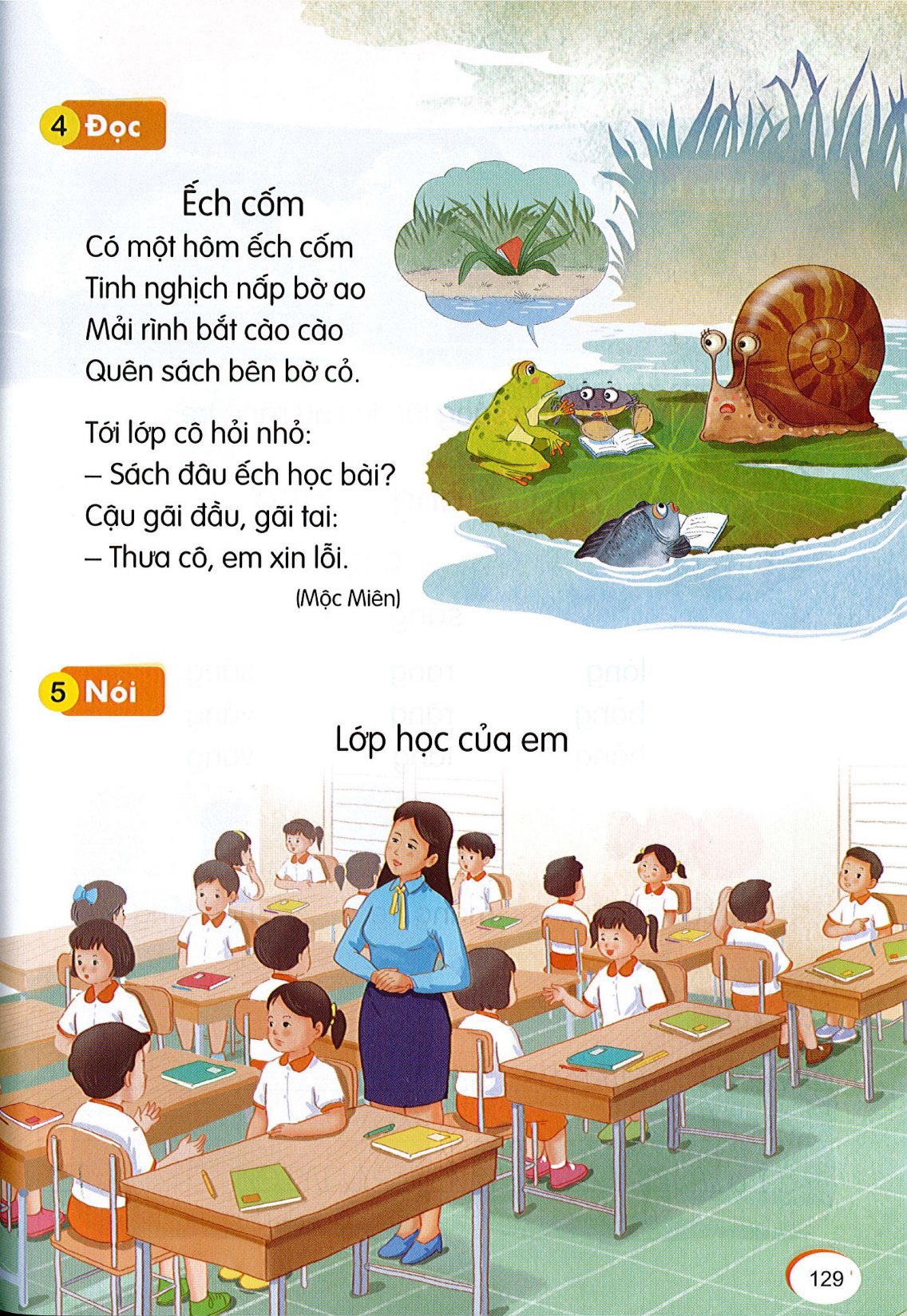